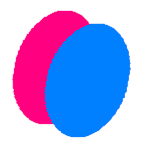 INSTLD
Не паримся о зависимостях
А че это?
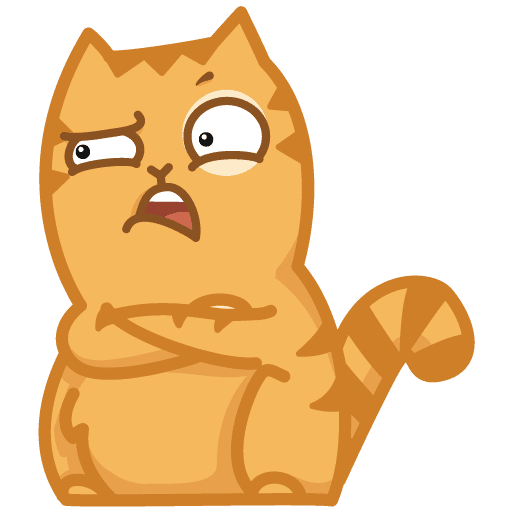 Вкратце, это либа, упрощающая работу с другими либами.
Чуть менее вкратце, тут есть:
Режим REPL
Режим запуска скриптов
Контекстный менеджер
Режим REPL
Быстрый способ попробовать чужую библиотеку.
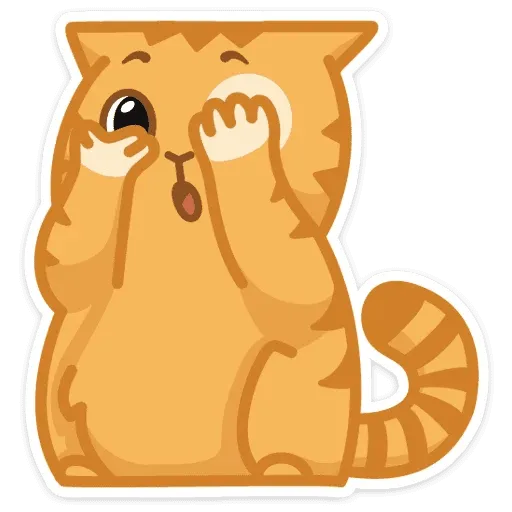 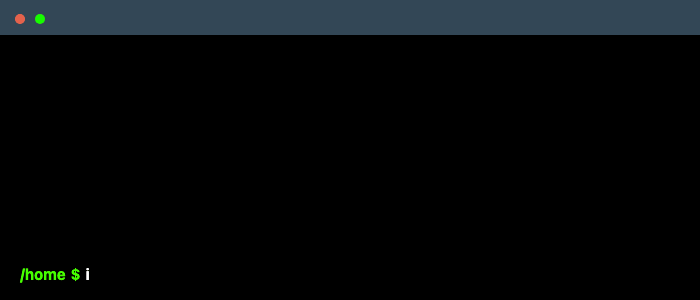 Режим запуска скрипта
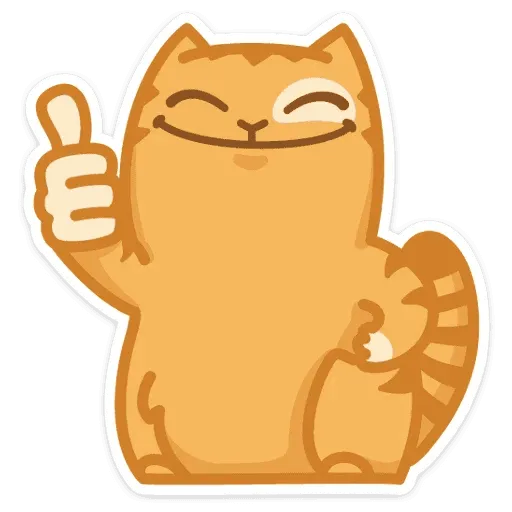 Просто наберите в консоли:

$ instld script.py

Все библиотеки, упомянутые в импортах, установятся сами, и потом точно так же удалятся, когда станут не нужны.
Контекстный менеджер
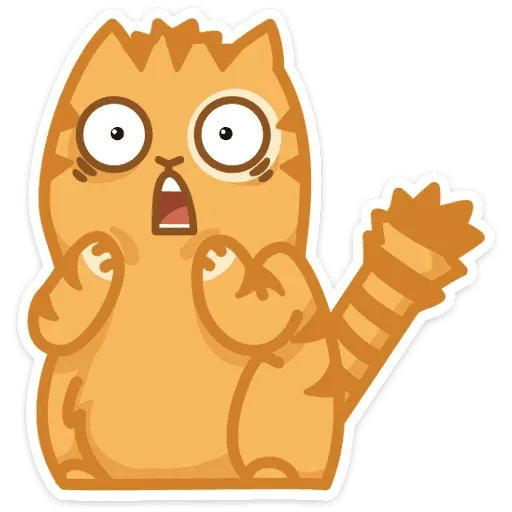 Ставим либы прямо из кода, в рантайме.
Можно использовать конфликтующие зависимости.
Можно использовать 2 разные версии одной либы одновременно.
Будьте осторожны.
Старайтесь не использовать.
Для кого это все?
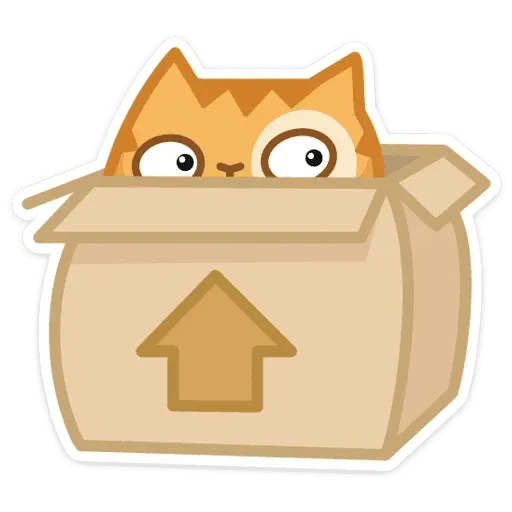 Разработчики.
Сисадмины.
Студенты.
Скачать бесплатно
Без SMS.
Без регистрации.
pip install instld

Исходный код лежит тут:
https://github.com/pomponchik/instld
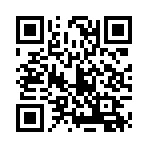 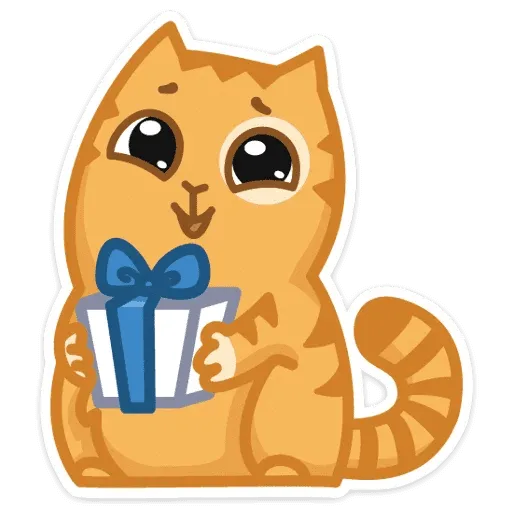 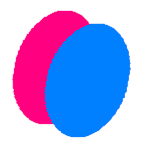 INSTLD
Продолжаем не париться о зависимостях